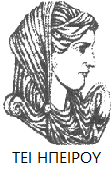 Ελληνική Δημοκρατία
Τεχνολογικό Εκπαιδευτικό Ίδρυμα Ηπείρου
Εμπορικό και Οικονομικό Δίκαιο
Εμπορική Ιδιότητα
Παππά Βιβή
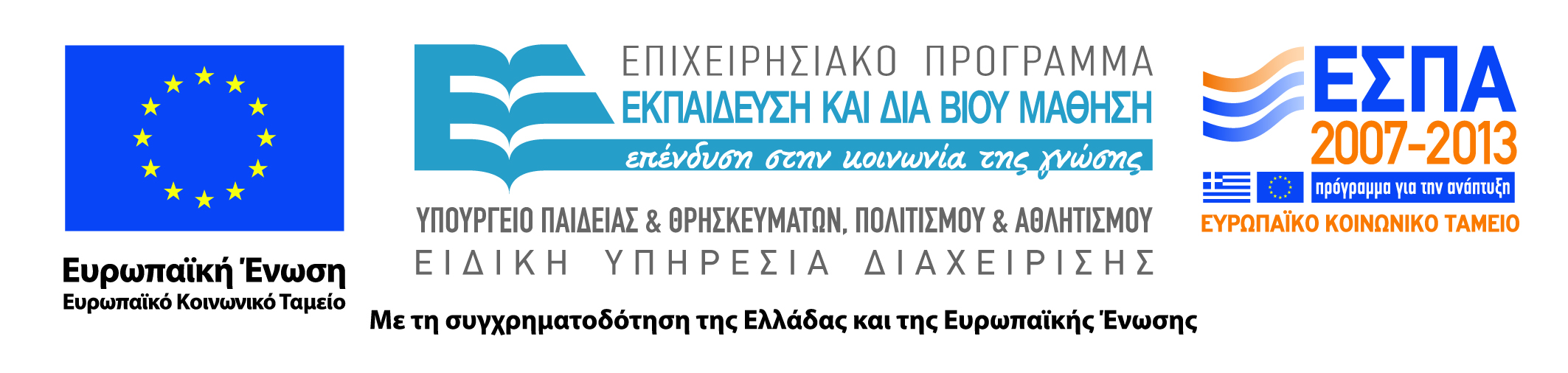 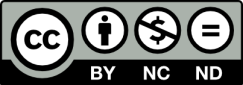 Ανοιχτά Ακαδημαϊκά Μαθήματα στο ΤΕΙ Ηπείρου
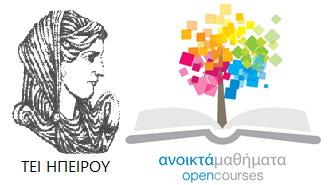 Λογιστικής και Χρηματοοικονομικής
Εμπορικό και Οικονομικό Δίκαιο
Ενότητα 10: Εμπορική Ιδιότητα
Τριάρχη Ειρήνη
Πρέβεζα, 2015
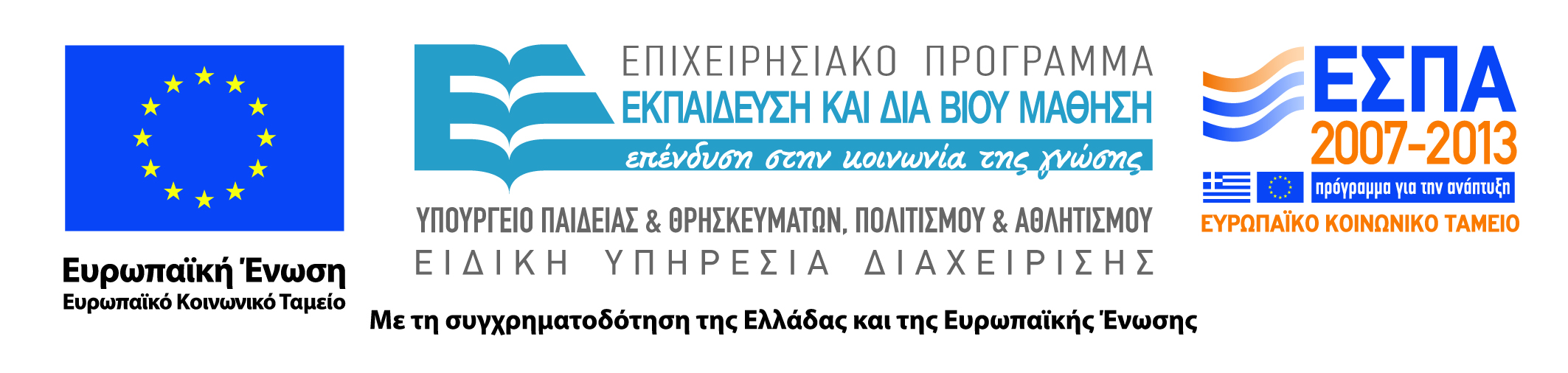 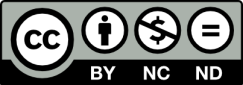 Άδειες Χρήσης
Το παρόν εκπαιδευτικό υλικό υπόκειται σε άδειες χρήσης Creative Commons. 
Για εκπαιδευτικό υλικό, όπως εικόνες, που υπόκειται σε άλλου τύπου άδειας χρήσης, η άδεια χρήσης αναφέρεται ρητώς.
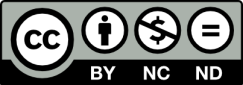 3
Χρηματοδότηση
Το έργο υλοποιείται στο πλαίσιο του Επιχειρησιακού Προγράμματος «Εκπαίδευση και Δια Βίου Μάθηση» και συγχρηματοδοτείται από την Ευρωπαϊκή Ένωση (Ευρωπαϊκό Κοινωνικό Ταμείο) και από εθνικούς πόρους.
Το έργο «Ανοικτά Ακαδημαϊκά Μαθήματα στο TEI Ηπείρου» έχει χρηματοδοτήσει μόνο τη αναδιαμόρφωση του εκπαιδευτικού υλικού.
Το παρόν εκπαιδευτικό υλικό έχει αναπτυχθεί στα πλαίσια του εκπαιδευτικού έργου του διδάσκοντα.
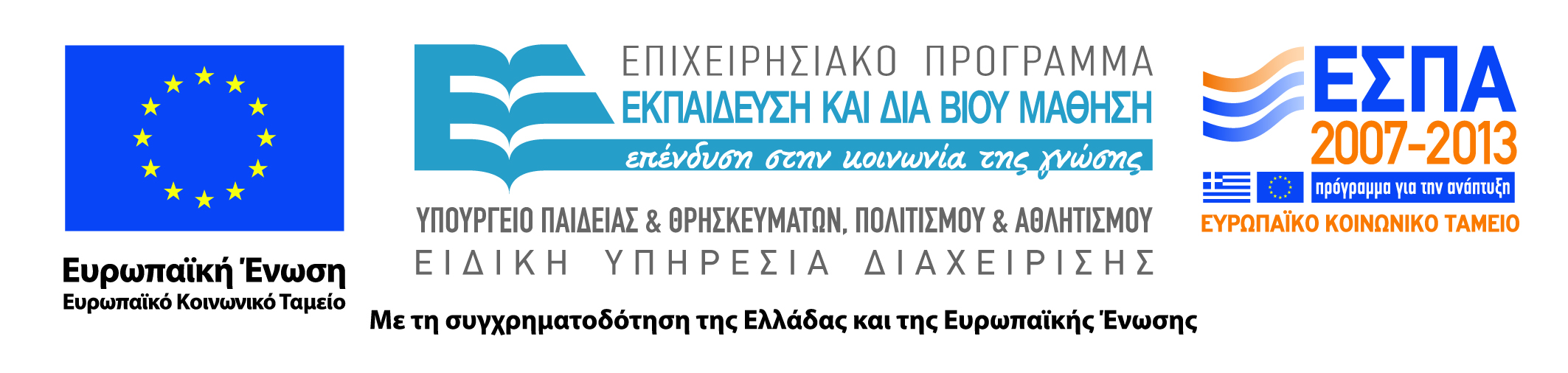 Σκοποί  ενότητας
Στην ενότητα αυτή θα αναφερθούμε στα εξής χαρακτηριστικά του γενικού εμπορίου:
 Εμπορικότητα
Αρχή σημαντικής δράσης
Δυναμική οπτική εμπορικού δικαίου
 Αρχή αποτελεσματικότητας
Αρχή ελεύθερης δράσης
 Σχέση αστικού και εμπορικού δικαίου
5
Εμπορική Ιδιότητα
Έμπορος
Α. Ουσιαστικό σύστημα
(ι) Κανόνας: Έμπορος ο τελών ιδίω ονόματι κατά σύνηθες επάγγελμα πρωτότυπες εμπορικές πράξεις.
Απαιτείται εμπορικότητα συνηθέστερων και σπουδαιότερων πράξεων.
Διάρκεια – συστηματική διενέργεια – σταθερότητα.
Φυσικά πρόσωπα, Ο.Ε., Ε.Ε. (αν ο πραγματικός σκοπός είναι η τέλεση εμπορικών πράξεων).
Επάγγελμα: κάθε δραστηριότητα που έχει σκοπό βιοπορισμό. Ανεξαρτησία, προς τα έξω δράση.
6
Εμπορική Ιδιότητα
Κάποιες από πρωτότυπες εμπορικές πράξεις (πχ επί αξιόγραφων) δεν μπορούν να αποτελέσουν βιοποριστική ενασχόληση.
Σύνηθες επάγγελμα: δεν απαιτείται να είναι αποκλειστικό ή κύριο.
Δεν επηρεάζει ο παράνομος ή ανήθικος χαρακτήρας των εμπορικών πράξεων. 
Την εμπορική ιδιότητα δεν την αποκτούν οι άμεσοι αντιπρόσωποι εμπόρων.
7
Εμπορική Ιδιότητα
(ιι) Εξαιρέσεις:
Μικρέμπορος: δεν αποκτά την εμπορική ιδιότητα επειδή το αντάλλαγμα που παίρνει για τις πράξεις του έχει το χαρακτήρα αμοιβής για τη σωματική καταπόνηση και όχι το χαρακτήρα κέρδους.  Ο βιοπαλαιστής, τεχνίτης ή μικροεπαγγελματίας. Ισχύει και σε εταιρίες. Αιτιολογία: σκοπιμότητα, μη επένδυση.
Κρυπτόμενος έμπορος: διενεργεί επαγγελματικά εμπορικές πράξεις στο όνομά του αλλά τα αποτελέσματα των πράξεων επέρχονται σε άλλο πρόσωπο (φαινόμενος). Την αποκτούν και τα δύο πρόσωπα. 
Εμφανής και αφανής: στην περίπτωση της αφανούς εταιρίας, την εμπορική ιδιότητα την αποκτά μόνο ο εμφανής εταίρος.
8
Εμπορική Ιδιότητα
Κατά φαινόμενο έμπορος: το πρόσωπο που εμφανίζεται ή δηλώνει δημόσια ότι είναι έμπορος ή συμπεριφέρεται ως τέτοιος χωρίς να είναι και με τον τρόπο αυτό δημιουργεί σε τρίτα πρόσωπα την εύλογη πεποίθηση ότι έχει την εμπορική ιδιότητα, δεν μπορεί να αντιτάξει την έλλειψή της στους καλόπιστους τρίτους που συναλλάχθηκαν μαζί του.
Ομόρρυθμοι εταίροι: είναι έμποροι λόγω συμμετοχής (παράγωγα), χωρίς να απαιτείται η διενέργεια εμπορικής πράξης. 
Κατά τεκμήριο έμπορος: το φ.π. ή η προσωπική εταιρία που καταχωρείται στο ΓΕΜΗ. Δεν έχουν αποκτήσει εμπορική ιδιότητα αλλά αντιμετωπίζονται ως έμποροι (μαχητό τεκμήριο).
9
Εμπορική Ιδιότητα
Β. Τυπικό σύστημα
Το πρόσωπο που πληροί τις τυπικές προϋποθέσεις που ορίζει ο νόμος, χωρίς να απαιτείται διενέργεια πρωτότυπα εμπορικών πράξεων. ΑΕ, ΕΠΕ, ΙΚΕ, Αγροτικός συνεταιρισμός, ναυτική εταιρία.
Γ. Εμπορική ικανότητα
Ικανά να αποκτήσουν εμπορική ιδιότητα είναι:
(ι) Όλα τα φ.π. που έχουν πλήρη δικαιοπρακτική ικανότητα.
(ιι) Όλες οι εταιρίες που προαναφέρθηκαν.
Και οι πτωχεύσαντες.
10
Εμπορική Ιδιότητα
Εμπορικές πράξεις μπορούν να κάνουν έγκυρα και ορισμένοι ανήλικοι άνω των 10 ετών μέσα στο πλαίσιο περιορισμένης δικαιοπρακτικής ικανότητας που έχουν, ανάλογα με την ηλικία τους, χωρίς να αποκτούν εμπορική ιδιότητα (ειδικές περιπτώσεις: κληρονομία εμπορικής επιχείρησης, κληρονομία εμπορικής μερίδας, ιδρυση εμπορικής εταιρίας από επίτροπο).
Δ. Εμπορική ιδιότητα και ασυμβίβαστα
Δικηγόροι, δημόσιοι υπάλληλοι, κληρικοί και δικαστές.
Αν υπάρξει ασυμβίβαστη σχέση: έγκυρες πράξης, απόκτηση εμπορικής ιδιότητας αλλά κυρώσεις.
11
Εμπορική Ιδιότητα
Ε. Περιορισμοί στην άσκηση εμπορικού επαγγέλματος
(ι) Περιορισμοί σε πρόσωπα που ασχολούνται με συγκεκριμένες εμπορικές δραστηριότητες και απαγορεύεται να ασχολούνται με άλλες (πχ ασφαλιστικές και τράπεζες).
(ιι) Περιορισμοί σε εμπορικές δραστηριότητες που μπορούν να ασκηθούν μόνο από πρόσωπα με ειδικά προσόντα ή έχουν συγκεκριμένη νομική μορφή (πχ ασφαλιστικές και τραπεζικές εργασίες).
(ιιι) Περιορισμοί σε πρόσωπα που τελούν εμπορικές πράξεις για τους πελάτες τους και δεν μπορούν να τελούν τις πράξεις αυτές στο όνομά τους ή για λογαριασμό τους (πχ χρηματιστές).
12
Εμπορική Ιδιότητα
Στ. Έναρξη εμπορικής ιδιότητας
(ι) Ουσιαστικό σύστημα: από τη συμπλήρωση προϋποθέσεων απόκτησης (= έμπρακτη εκδήλωση βούλησης ένταξης σε επαγγελματικό κλάδο ή από απόκτηση εμπορικής επιχείρησης). Η προπαρασκευαστική πράξη είναι παράγωγη εξ αντικειμένου. 
Απαιτείται τέλεση πολλών πρωτότυπα εμπορικών πράξεων, δεν αποκλείεται όμως από το είδος των πράξεων να αρκεί μία ή λίγες για να προσδώσουν την έννοια του επαγγέλματος.
Κατά μία άλλη άποψη, απόκτηση με τέλεση προπαρασκευαστικών πράξεων που είναι απαραίτητες για διενέργεια πρωτότυπα εμπορικών πράξεων.
(ιι) Τυπικό σύστημα: από τη σύσταση.
13
Εμπορική Ιδιότητα
Ζ. Λήξη εμπορικής ιδιότητας
(ι) Φ.π.: θάνατος, δικαιοπρακτική ανικανότητα.
(ιι) Ν.π.: παύση (ολοκλήρωση διαδικασίας εκκαθάρισης).
(ιιι) Για όσους απέκτησαν με ουσιαστικό σύστημα: όταν το πρόσωπο παύσει να τελεί εμπορικές πράξεις κατά σύνηθες επάγγελμα.
(ιν) Για όσους απέκτησαν με τυπικό σύστημα: όταν χάσουν την ιδιότητα που προβλέπει ο νόμος.
14
Εμπορική Ιδιότητα
Η. Συνέπειες εμπορικής ιδιότητας
(ι) Τεκμήριο εμπορικότητας.
(ιι) Υποχρέωση τήρησης εμπορικών βιβλίων.
(ιιι) Ικανότητα έκδοσης αξιογράφων.
(ιν) Υποχρέωση εγγραφής σε επιμελητήρια.
Κρίση συνεπειών από το χρόνο των πραγματικών περιστατικών που τις δημιούργησαν.
15
Εμπορική Ιδιότητα
Θ. Συνέπειες τέλεσης εμπορικών πράξεων από εμπόρους
(ι) Πενταετής παραγραφή.
(ιι) Τόπος παροχής ο τόπος επαγγελματικής εγκατάστασης. Αν και οι δύο είναι έμποροι, τόπος εγκατάστασης δανειστή.
(ιιι) Κατοικία ο τόπος εμπορικού καταστήματος.
(ιν) Δυνατότητα κήρυξης σε πτώχευση.
(ν) Απαιτήσεις τοκοφόρες από τότε που το χρέος έγινε απαιτητό.
16
Εμπορική Ιδιότητα
Τα βοηθητικά πρόσωπα
Α. Εμπορικός αντιπρόσωπος
Διαρκής ενοχική σύμβαση – μέριμνα σε μόνιμη βάση για υποθέσεις εμπόρου σε συγκεκριμένη περιοχή. Σύμβαση ανεξάρτητων υπηρεσιών.
Γενικός, απλός, αποκλειστικός, υποαντιπρόσωπος.
Μορφές:
(ι) Πληρεξουσιότητα. (ιι) Μεσιτεία. (ιιι) Παραγγελία.(ιν) Πρακτορεία.
Λειτουργεί ως ανεξάρτητος επιχειρηματίας.
17
Εμπορική Ιδιότητα
Υποχρεώσεις: να υποστηρίζει συστηματικά και ενεργητικά τις δραστηριότητες του εμπόρου με νόμιμη δράση και σύμφωνα με καλή πίστη, να πληροφορεί τον έμπορο, να αποφεύγει κάθε πιθανώς επιζήμια για έμπορο πράξη. 
Δικαιούται αμοιβής = προμήθεια. 
Λύση με καταγγελία (αορίστου), πάροδο χρόνου (ορισμένου), θάνατο, πτώχευση ενός από τα δύο μέρη.
18
Εμπορική Ιδιότητα
Β. Διανομέας
Ανεξάρτητος έμπορος που έχει δική του επιχειρηματική οργάνωση αλλά συνδέεται στενά (διαρκής σύμβαση) με παραγωγό προϊόντων που διανέμει. 
Κύρια αποστολή: προώθηση προϊόντων παραγωγού στο όνομα και για λογαριασμό διανομέα και με δικό του επιχειρηματικό κίνδυνο (αγορά προς μεταπώληση).
19
Εμπορική Ιδιότητα
Γ. Δικαιοδόχος
Ανεξάρτητος επιχειρηματίας.
Με τη σύμβαση δικαιόχρησης γίνεται εφικτή η επέκταση των δραστηριοτήτων του δικαιοπαρόχου διαμέσου επιχειρηματικών δραστηριοτήτων δικαιοδόχου. 
Για τα οφέλη αυτά ο δικαιοδόχος καταβάλλει αντάλλαγμα κατά την κατάρτιση της σύμβασης και στη συνέχεια, για όσο καιρό χρησιμοποιεί τα πλεονεκτήματα που του παρέχονται 
Παραγωγή / πώληση εμπορευμάτων ή παροχή υπηρεσιών.
Ο δικαιοδόχος έχει δική του επιχειρηματική οργάνωση, δρα στο όνομά του και για δικό του λογαριασμό και φέρει επιχειρηματικό κίνδυνο, είναι όμως ενταγμένος σε σύστημα δικαιοδόχων δικαιοπαρόχου, γεγονός που από τη μία πλευρά μειώνει επιχειρηματικές του επιλογές και από την άλλη συμβάλλει σε αποδοτικότερη ενασχόληση με αντικείμενο επιχείρησης.
20
Βιβλιογραφία
Αλεξανδρίδου Ελ., Δίκαιο εμπορικών εταιρειών, Δίκαιο & Οικονομία 2007. 
Αντωνόπουλος Β., Δίκαιο προσωπικών εταιρειών, Εκδόσεις Σάκκουλα 2007. 
Αντωνόπουλος Β., Δίκαιο Α.Ε. και Ε.Π.Ε., Εκδόσεις Σάκκουλα 2009. Κιάντου-Παμπούκη Αλ., Δίκαιο αξιογράφων, Εκδόσεις Σάκκουλα 1997. 
Μούζουλας Σ., Διοικητικό Συμβούλιο Ανώνυμης Εταιρίας-Νομολογία 1920-91(Νομική Βιβλιοθήκη 1995) 
Παπαγιάννης Ιωάν., Δίκαιο εμπορικών εταιρειών, Εκδόσεις Σάκκουλα 2011. 
Ρόκας Ν., Εμπορικές Εταιρίες, Νομική Βιβλιοθήκη 2012.
Ρόκας Ν., Αξιόγραφα, Νομική Βιβλιοθήκη 2012.
Σινανιώτη Αρ., Εμπορικό δίκαιο τ.2, Αντ. Ν. Σάκκουλας 2004. 
Τριανταφυλλάκης Γ., Εισαγωγή στο δίκαιο των αξιογράφων, Νομική Βιβλιοθήκη 2008. 
Συλλογή Διαφόρων, Το Δίκαιο της Εταιρίας Περιορισμένης Ευθύνης(Νομική Βιβλιοθήκη 1994)
Σημείωμα Αναφοράς
Παππά Π. (2015) Εμπορικό και Οικονομικό Δίκαιο. ΤΕΙ Ηπείρου. Διαθέσιμο από:
http://oc-web.ioa.teiep.gr/OpenClass/courses/LOGO125/
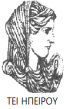 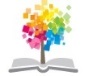 22
ΔΙΑΤΑΡΑΧΕΣ ΦΩΝΗΣ, Ενότητα 0, ΤΜΗΜΑ ΛΟΓΟΘΕΡΑΠΕΙΑΣ, ΤΕΙ ΗΠΕΙΡΟΥ - Ανοιχτά Ακαδημαϊκά Μαθήματα στο ΤΕΙ Ηπείρου
Σημείωμα Αδειοδότησης
Το παρόν υλικό διατίθεται με τους όρους της άδειας χρήσης Creative Commons Αναφορά Δημιουργού-Μη Εμπορική Χρήση-Όχι Παράγωγα Έργα 4.0 Διεθνές [1] ή μεταγενέστερη. Εξαιρούνται τα αυτοτελή έργα τρίτων π.χ. φωτογραφίες, Διαγράμματα κ.λ.π., τα οποία εμπεριέχονται σε αυτό και τα οποία αναφέρονται μαζί με τους όρους χρήσης τους στο «Σημείωμα Χρήσης Έργων Τρίτων».
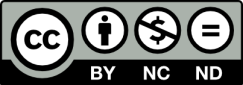 Ο δικαιούχος μπορεί να παρέχει στον αδειοδόχο ξεχωριστή άδεια να  χρησιμοποιεί το έργο για εμπορική χρήση, εφόσον αυτό του  ζητηθεί.
[1]
http://creativecommons.org/licenses/by-nc-nd/4.0/deed.el
Τέλος Ενότητας
Επεξεργασία: Βαφειάδης Νικόλαος
Πρέβεζα, 2015
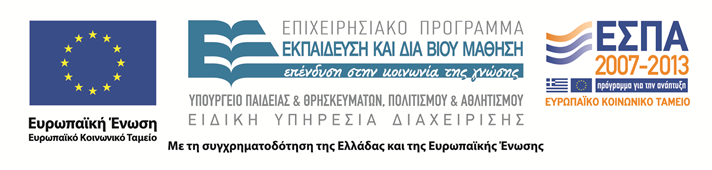 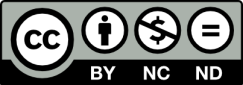 Σημειώματα
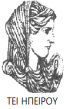 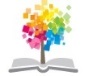 25
ΔΙΑΤΑΡΑΧΕΣ ΦΩΝΗΣ, Ενότητα 0, ΤΜΗΜΑ ΛΟΓΟΘΕΡΑΠΕΙΑΣ, ΤΕΙ ΗΠΕΙΡΟΥ - Ανοιχτά Ακαδημαϊκά Μαθήματα στο ΤΕΙ Ηπείρου
Διατήρηση Σημειωμάτων
Οποιαδήποτε  αναπαραγωγή ή διασκευή του υλικού θα πρέπει  να συμπεριλαμβάνει:

το Σημείωμα Αναφοράς
το  Σημείωμα Αδειοδότησης
τη Δήλωση Διατήρησης Σημειωμάτων
το Σημείωμα Χρήσης Έργων Τρίτων (εφόσον υπάρχει) 

μαζί με τους συνοδευόμενους υπερσυνδέσμους.
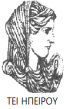 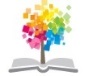 26
ΔΙΑΤΑΡΑΧΕΣ ΦΩΝΗΣ, Ενότητα 0, ΤΜΗΜΑ ΛΟΓΟΘΕΡΑΠΕΙΑΣ, ΤΕΙ ΗΠΕΙΡΟΥ - Ανοιχτά Ακαδημαϊκά Μαθήματα στο ΤΕΙ Ηπείρου
Τέλος Ενότητας
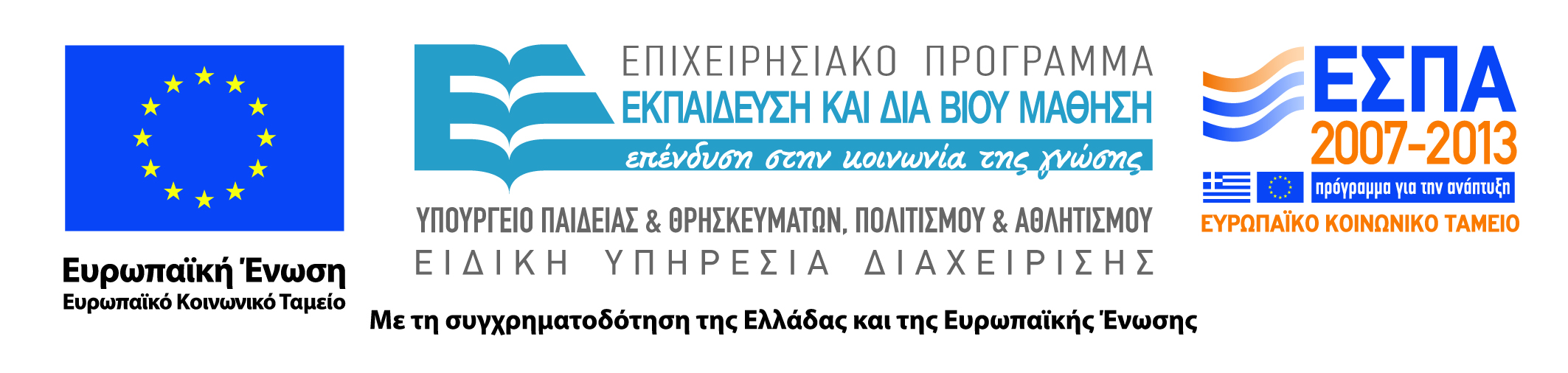 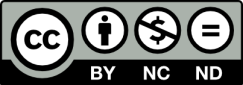